Building Resilience:  Responding to Trauma within a PBIS Framework
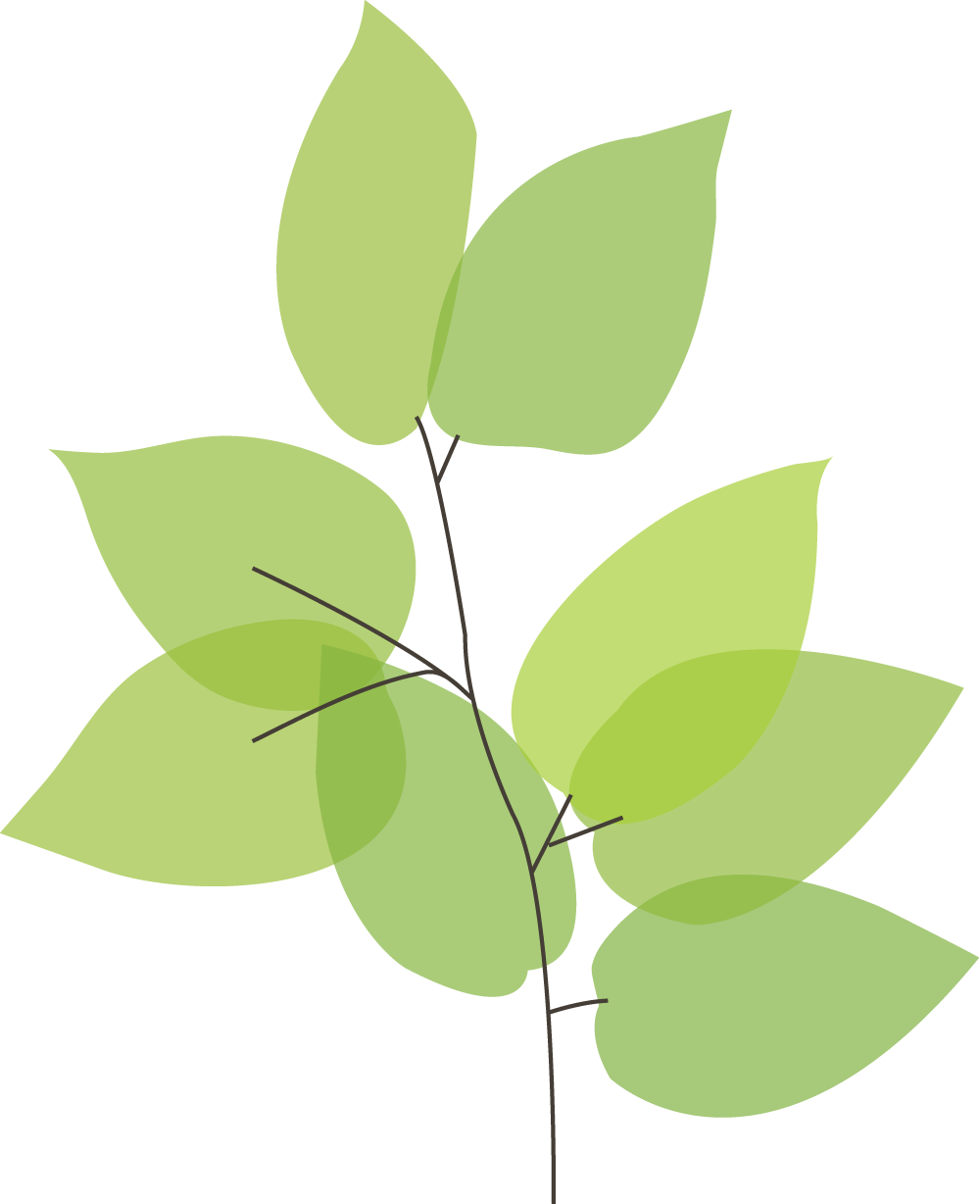 Kym Asam, LICSW
UVM BEST Project coach, TA and trainer
Webinar Objectives
Discuss the importance of adult wellness and reflective practice/work-force development
Explore the multi-dimensions of trauma
Introduce the four premises of trauma-responsive/informed schools
Discuss foundational intervention considerations
Increase understanding of alignment between trauma informed schools and PBIS
Differentiate between PTSD and developmental trauma
Understand the impact of trauma on multiple domains of functioning
Identify key skills in working with children who have experienced developmental trauma across tiers of support
Content and Awareness
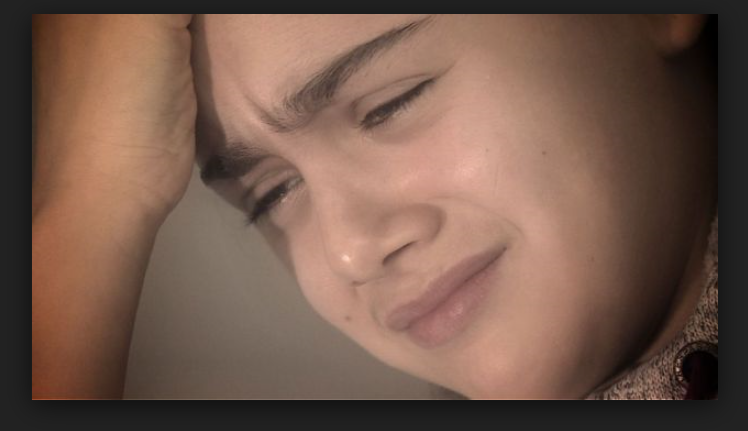 It’s not just them…
NFI Vermont.  All rights reserved c 2017
Taking care of ourselves and each other
Self-compassion, systems response and the contagion of stress
Self-Compassion Break
Notice where you are feeling the stress in your body.
Say to yourself: (choose example that seems most natural to you)
 “This is a moment of suffering.” “This hurts.” “This is stressful.” 
Say to yourself: (choose example that seems most natural to you)
 “Suffering is a part of life.” “I’m not alone.” “Other people feel this way.”
Put your hands over your heart & feel the warmth & gentle touch.
Say to yourself: (choose example that seems most natural to you)
“May I be kind to myself.” “May I be strong.” “May I forgive myself.” “May I be patient.” “May I learn to accept myself as I am.”
Video example
Guided self-compassion break (Kristin Neff)
Guided self-compassion break (Chris Germer)
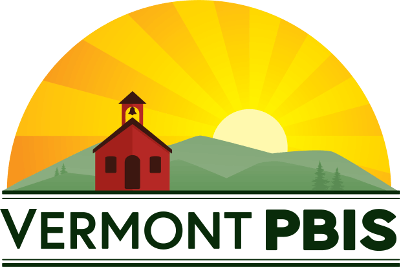 Tiered Framework for Building Resilience
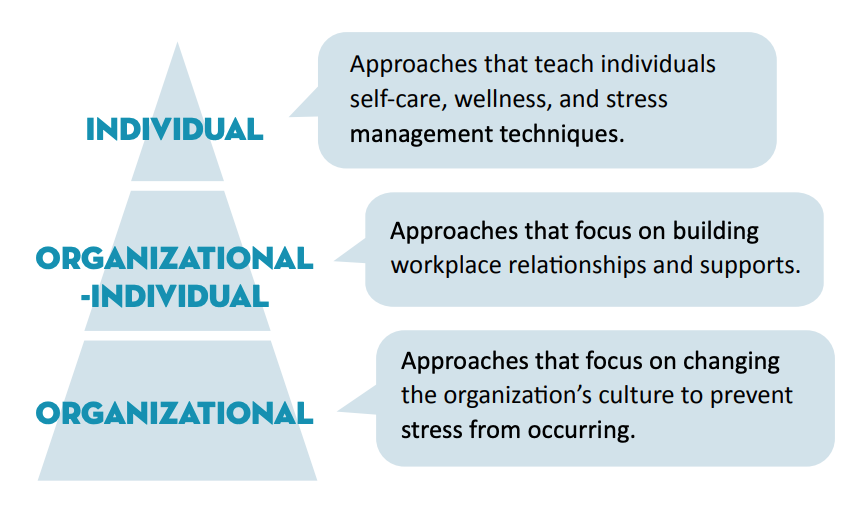 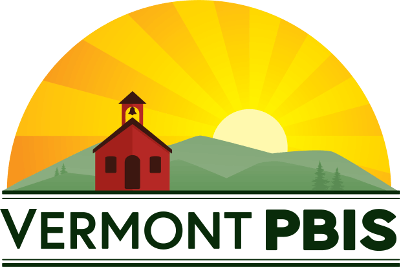 https://osse.dc.gov/sites/default/files/dc/sites/osse/page_content/attachments/WNS_ApproachToEdWell_graphics%20final%20%281%29.pdf
The Stress Continuum
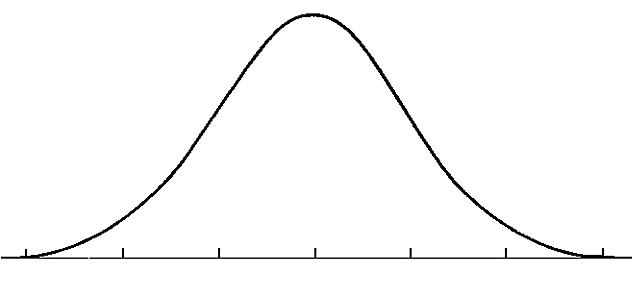 Mild/Moderate Stress:
Optimum
Moderate/High Stress:
Overload
Stress is community property and therefore…
Everyone has some responsibility for the success of others because…
Connections moderate stress
Low/No Stress:
Rest and restore
Toxic Stress:
Breakdown
Objective > Subjective
Stress:  The amount of energy in your body
Stress is Contagious…
…but so is Calm.
Implicit Bias
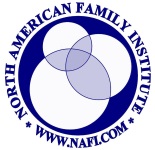 © NFI Vermont 2018
Reflective practice and relationships
Self interrogation
curiosity
Relational muscle
“Self-reflection sets the stage for building a culture of systemic improvement,” MTSS fieldguide
Healing Organizations:  Inviting Humanity into the Work
Trauma informed care is “universal precaution” to stop the spread of trauma and toxic stress 
(Sandra Bloom)
Overarching Principle and Progression
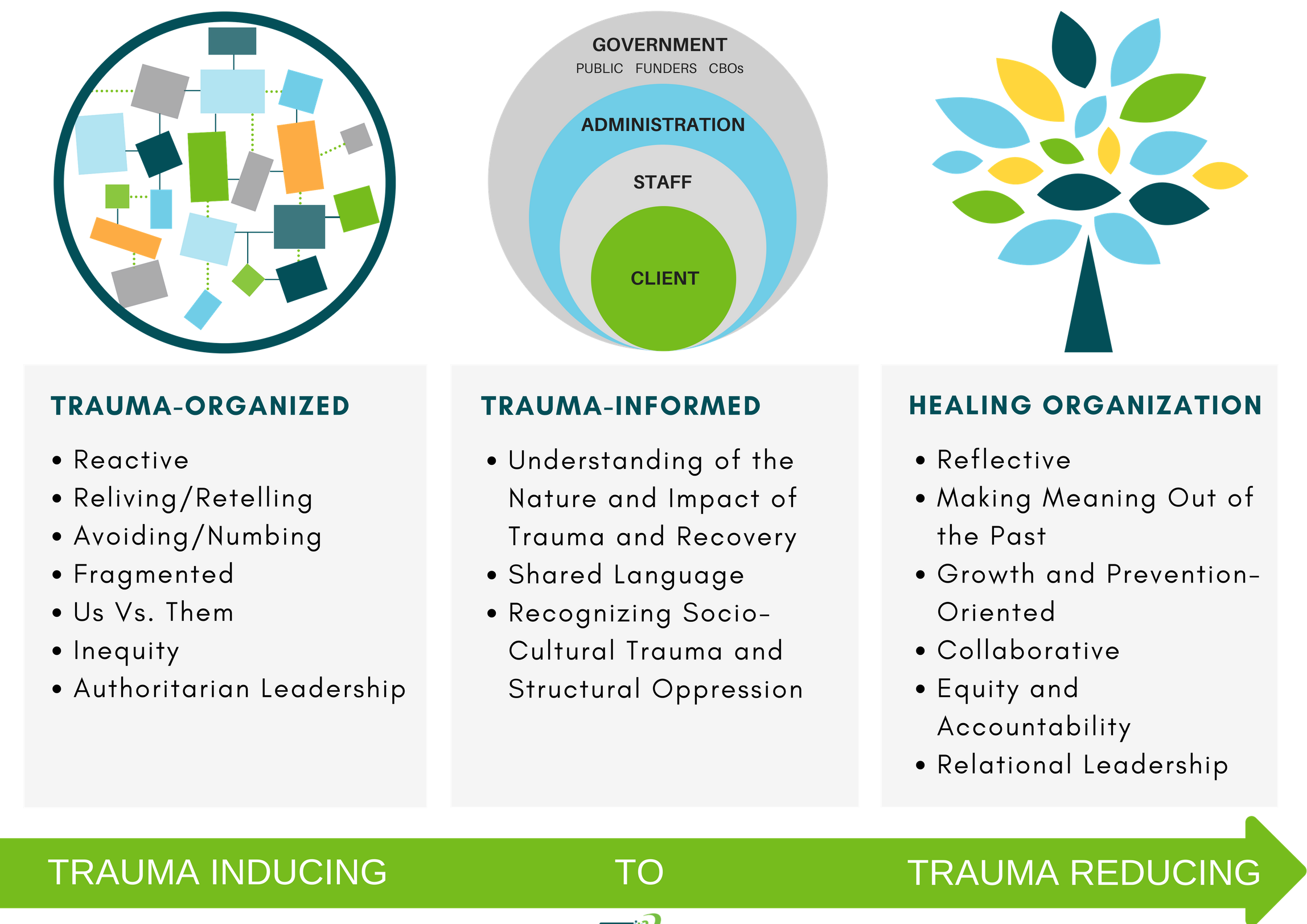 SAFETY AND SECURITY
Trauma is multi-dimensional
Insidious Trauma“like drops of acid falling on a stone”
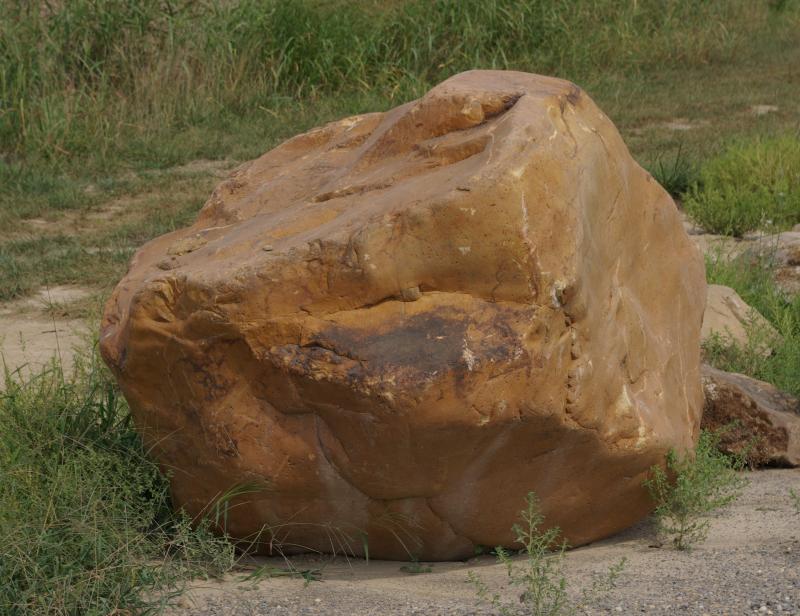 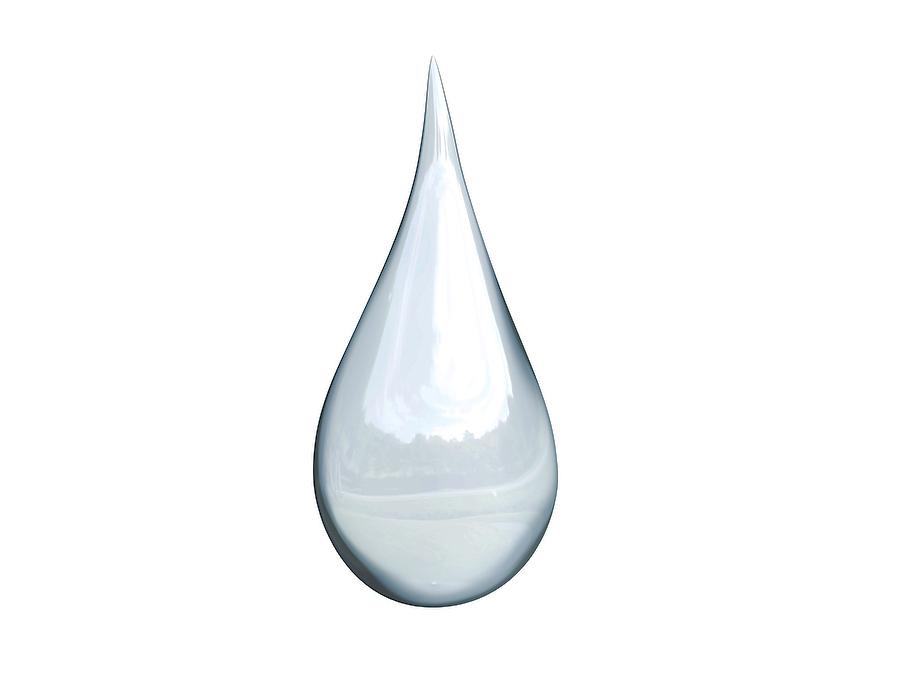 Historical Trauma
10/11/17
Minority Stress Theory (Meyer, 2003)
➤The Minority Stress Model describes that individuals who hold minority statuses experience daily stressors above and beyond the day to day stressors that everyone experiences (Alarm doesn’t go off, flat tire, annoying coworker, etc).
➤ It is important to not only look at the individual relationships, but the systemic issues that are responsible for these added stressors.

“When someone with the authority of a teacher describes the world and you are not in it, there is a moment of psychic disequilibrium, as if you looked into a mirror and saw nothing.” (Adrianna Rich)
Social Injury Requires Social Healing
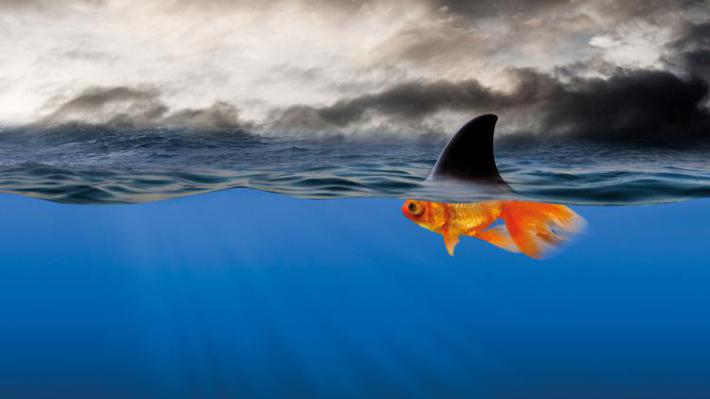 Fear of adults
hunger
abuse
Substance abuse
Racial trauma
Community violence
Sexual abuse
Poor sleep hygiene
neglect
Difficulty in school
Incarcerated parent
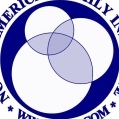 © NFI Vermont 2018
Change your mindset
from
"What is wrong with you?" 
to
"What has happened to you?" 

(from Wisconsin Dept. of Health Services  www.dhs.wisconsin.gov/tic)
Transition from a blame model to a repair model

Asking “how can we help” and “what can we learn from you?”
Shifting Mindset to Shift Practices
Uninformed view
Trauma-informed view
Anger management problems
May have ADHD
Choosing to act out & disrupt classroom (e.g., disrespectful or manipulative)
Uncontrollable, destructive
Non-responsive


      Uninformed response
Student needs consequences to correct behavior or maybe an ADHD evaluation


WI Department of Public Instruction Trauma-Sensitive Schools Resourceshttp://sspw.dpi.wi.gov/sspw_mhtrauma Adapted from Daniel & Zarling (2012)
Maladaptive responses (in school setting)
Seeking to get needs met
Difficulty regulating emotions
Lacking necessary skills
Negative view of world                    (e.g., adults cannot be trusted)
Trauma response was triggered

        Trauma-informed response
Student needs to learn skills to regulate emotions & we need to provide support
Four Premises of Trauma Responsive/Informed Schools:
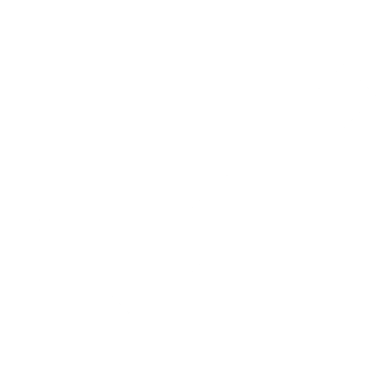 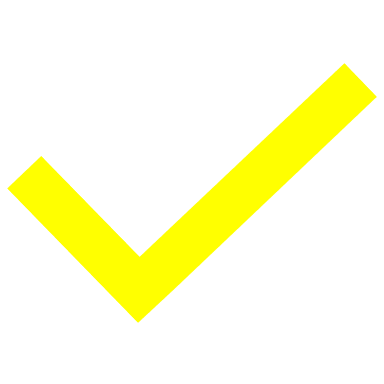 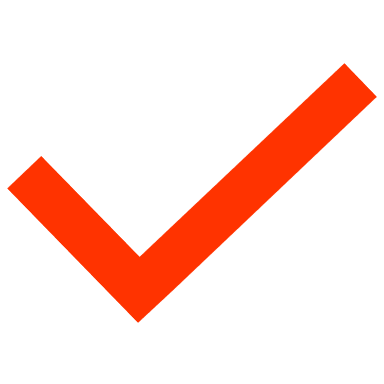 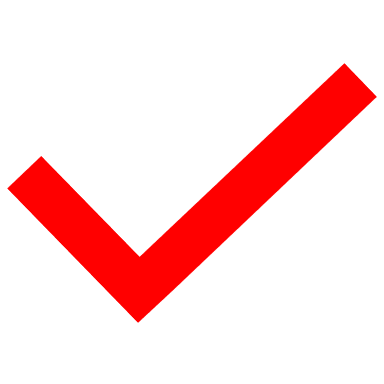 1.Stress is contagious…reciprocally
students
Workforce
Building Administrators
District/SU
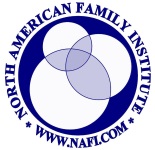 © NFI Vermont 2019
2. Stress is a primary mediator of performance…
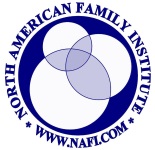 © NFI Vermont 2019
3. When unregulated, stress injures people, groups and organizations
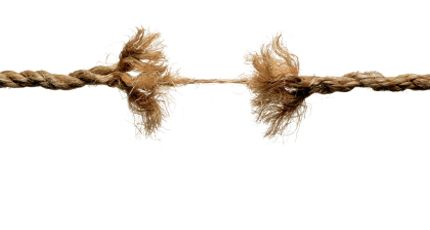 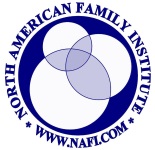 © NFI Vermont 2019
4. Biases, reduced self-care and blame.
4. As stress increases there is a greater focus on “what to do” with students and less focus on our  beliefs and biases  about kids who struggle, and ways to reduce our stress

Blame and shame (e.g. gossip, put downs, complaints)…
 …which is a way to gain control, and
…A way to discharge pain/discomfort
Consequences of Unregulated Stress
Learned Helplessness
Lack of Creativity
Not working together
Low frustration tolerance
Ignoring the obvious
Consequence of Unregulated Stress
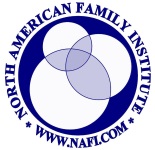 © NFI Vermont 2019
Vicarious Impact:
Vicarious Resilience/ Posttraumatic 
Growth
“tragic yet inspiring”
Process
Evaluate
Reflect
Structural Support
Response
Experiences/Emotions
Traumatic Exposures
(Events)
Capacities
Dwell
Quell
Avoid
Maladaptive
Vicarious Trauma
Burnout
Empathy Fatigue
“tragic and hopeless”
Demands
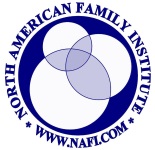 Adapted from “Living on the edge” 2015
© NFI Vermont 2019
MTSS and Trauma Informed Care (TIC)
Integration and alignment
How do we think about trauma-informed practices within a Multi-tiered Systems of Support (VT MTSS)?
VT MTSS is:
Meet students where they are at and help them get to where they need to go!
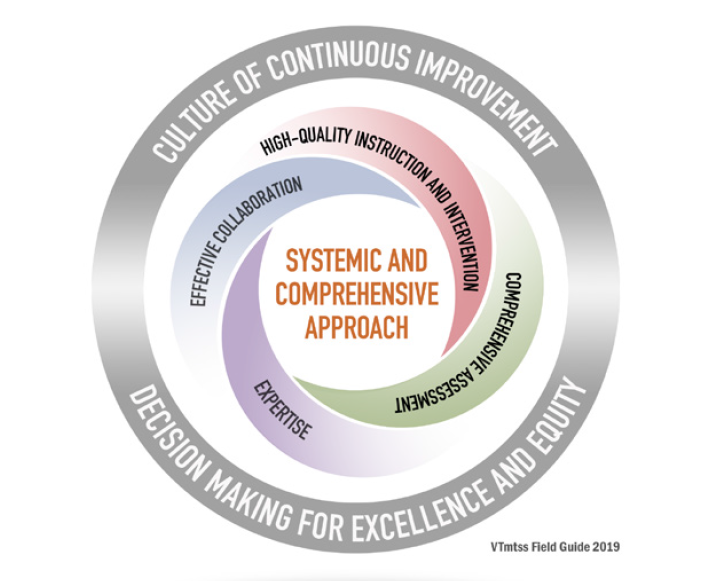 Resilience is the capacity to grow despite adversity, is built through meaningful
positive relationships, social support, and the opportunity for children to meaningfully master skills.

Christopher Blodgett, Ph.D, CLEAR Trauma Center
WI Department of Public Instruction Trauma-Sensitive Schools Resourceshttp://sspw.dpi.wi.gov/sspw_mhtrauma
Trauma
What is it?
What is Trauma?
Trauma is a sudden, unpredictable, physiological experience that overwhelms a person’s ability to cope.  It is not just an event itself, but rather a response to a stressful experience in which a person’s ability to cope is dramatically undermined.
Direct, secondary, vicarious
Event(s)
Helplessness, isolation/loneliness, mistrust and shame
Experience
Functioning in multiple domains
Effects
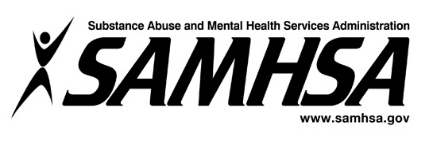 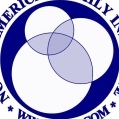 © NFI Vermont 2018
Developmental Trauma:
Multiple events before age 5
Perpetrated from the caregiving system
Leads to developmental injuries in 7 domains
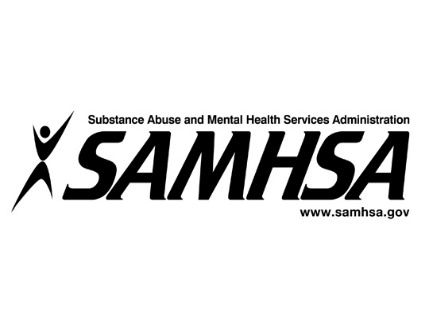 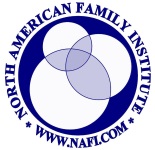 © NFI Vermont 2018
The Human Brain: Form and Function
Three interrelated, interconnected, interdependent “operating systems”…with unique functions and abilities
…that work most effectively under conditions of low to moderate stress.
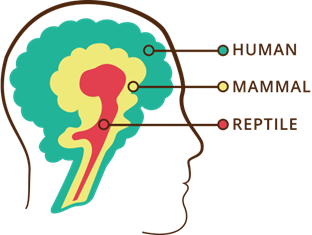 Logic and Reason
Emotional
Survival
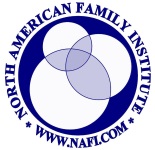 © NFI Vermont 2018
Erratic
High levels of stress and adversity separate and impair the three “operating systems”
Trauma is like a virus in the operating systems of the brain (Bloom)
Healing a brain exposed to chronic adversity often requires unique interventions
Trauma as a virus
Sluggish
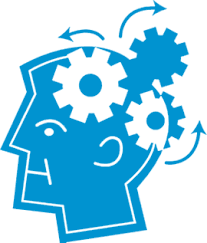 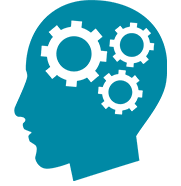 Shuts down
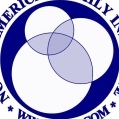 © NFI Vermont 2018
Trauma & Brain Development
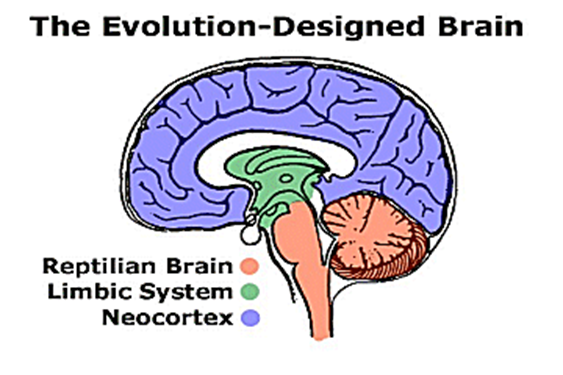 Typical Development
Developmental Trauma
WI Department of Public Instruction Trauma-Sensitive Schools Resourceshttp://sspw.dpi.wi.gov/sspw_mhtrauma Adapted from Holt & Jordan, Ohio Dept. of Education
Patterns of Stress Activation
Bruce Perry
“Trauma is not a story of what happened to you a long time ago, it is what is in your body.”
Bessel van der Kolk
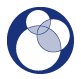 NFI Vermont.  All rights reserved c 2017
Intervention Considerations
Intervention inventory and crosswalk
Data informed decisions for effective interventions
George Sugai, MTSS, 2020
Layered Daily Progress Report (DPR)
PBIS Matrix with Trauma-Responsive Elements
Bottom up or Top Down
Upstream Interventions (universal)
SEL = Upstream intervention
SEL not only helps to prevent internalizing and externalizing problems but also increases positive social attitudes and prosocial behavior as well as academic achievement.
Taylor et al., 2017
Upstream interventions (universal)
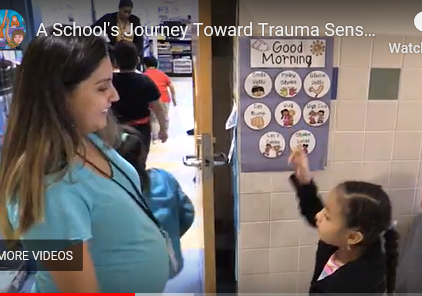 Lighting
Greetings and relational deposits
Non-contingent movement breaks
Alternative seating opportunities
PBIS
Manipulatives
Non-verbal communication
OT activities 
Consistency and predictability
Matching affect
OTR
Lycra
Visual noise
Wall color
Stop and name
Community building circles
Mindfulness movements
Yoga
Prompting and pre-corrections
Wellness and reflective practices
Policy Institute, Helping Traumatized Children Trauma Learning Learn
Source:  A School's Journey Toward Trauma-Sensitivity.
Avoid Re-traumatization
Reframing Motivation and Behavior
Seeking Safety
Avoiding Danger
…and feeling behind the behavior
Simple but essential
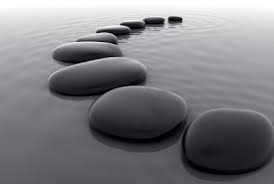 Neural Networks
Slow it Down
Repetition
Dosing
Contextual teaching and learning
Neural  networks
Slow it down
Repetition
Dosing
Contextual opportunities
Domains of Impairment
And strategies
T









When Neural Networks Become Abnormally Organized, There is a Cascade of Neurobiological Problems
Domains of Impact/Developmental Injuries
UN-REGULATED STRESS
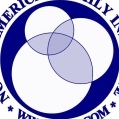 © NFI Vermont 2018
#1 Physiology: Body & Brain 
Developmental Injuries
Stabilize the nervous system
Structure, Routine, Rituals
Especially during transitions, discipline, saying “no”
Movement
Rhythmic activities
Regulate—Relate—Reason 
Co-Regulation: Mimic early attachment  needs  
Addressing basic needs
ACES Study
Hypersensitive/sensitized
Hyposensitive/desensitized
Regressions and Delays
Neurodevelopmental Delays and Exaggerated Stress Response
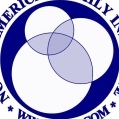 © NFI Vermont 2018
#2 Attachment & Relationships
Developmental Injuries
https://www.youtube.com/watch?v=1Evwgu369Jw
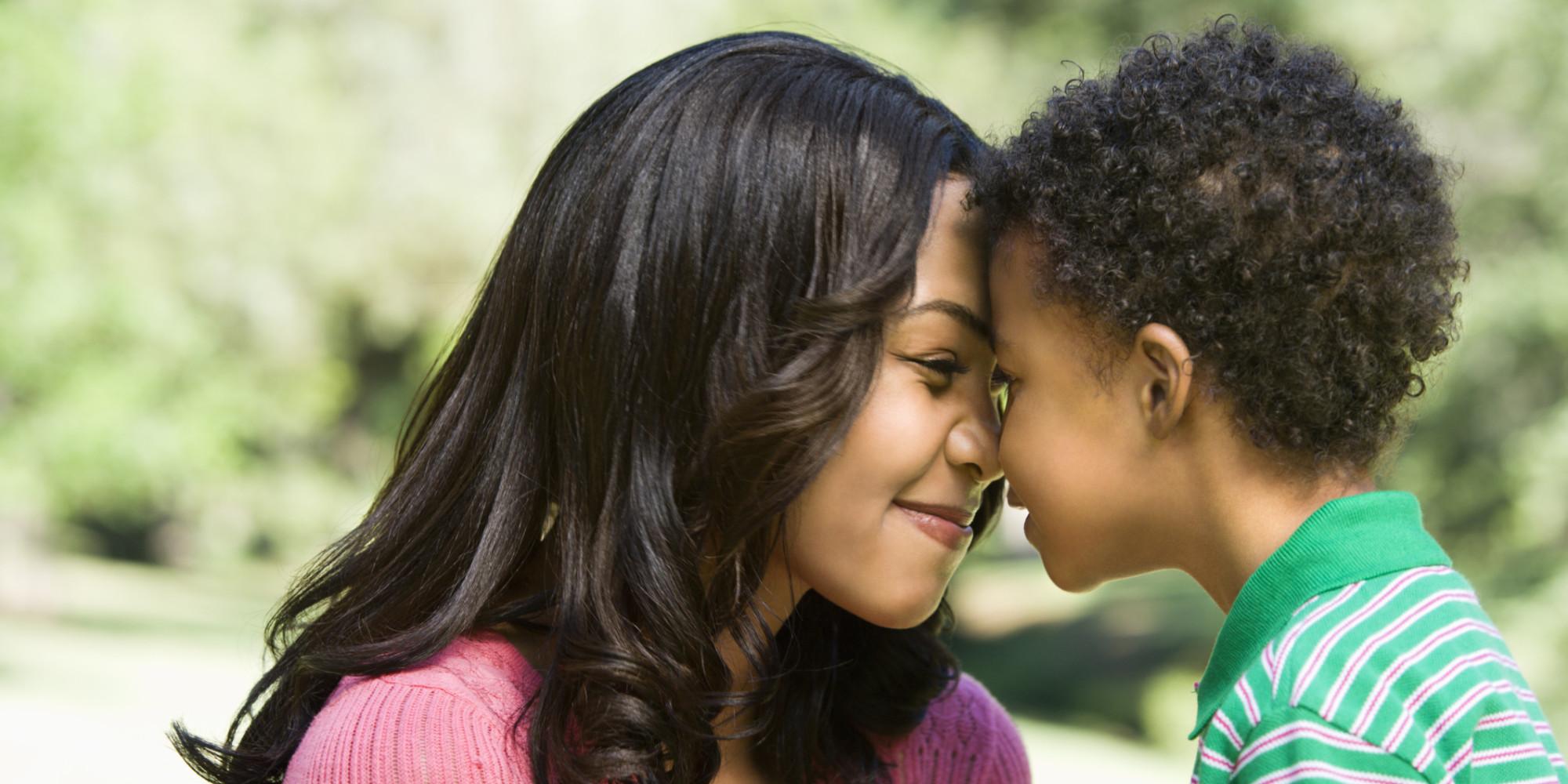 Relational deposits/Relational endurance
Create congruence between internal experience and external world response
Validation not reassurance (enter the darkness)
Its not the rupture, it’s the repair—expect the rupture, work the repair 
Avoid ensnarement in reenactment
5.   Refine your language:
Connection seeking not attention seeking
Repair seeking
Validation seeking not manipulation
PACE
Build architecture of healthy interactions -- attunement
Maintain awareness about the impact on relationships within workforce (contagion)
Attachment is the search for protection. 
“We do to others what was done to us….unless we remember our pain” (Lieberman)
Highly insecure and mistrustful of others (particularly authority figures)
Lack of congruence between internal experience and external world response (invalidation)
Broad symptoms pattern including: bossy, controlling and commanding, clingy and dependent, avoidant and detached; separation anxiety 
Highly sensitized/reactive to transitions, limits, hearing “no”, working cooperatively
Difficulty attuning to others and taking perspective 
Unusual self-soothing habits and patterns
Reenactments 
Atypical Seeking Behaviors
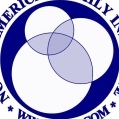 © NFI Vermont 2018
#3 Emotion Regulation:
Developmental Injuries
Be an interpreter 
Use movement, yoga, martial arts, music, OT activities, etc.
Teach affect identification and expression
Co-regulation strategies: RRR
Difficulty knowing and identifying physiological states  
Incongruence between internal physiological states and external expression
Poor affect identification and affect expression
Over-dependence on behavior to reveal internal  affect states 
Difficulty expressing needs in socially acceptable ways
Emotions have proven to be very dangerous for child; they often reenact this with others
Sleep and eating disruptions
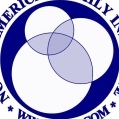 © NFI Vermont 2018
The Stress Continuum:
Typically Developing Person
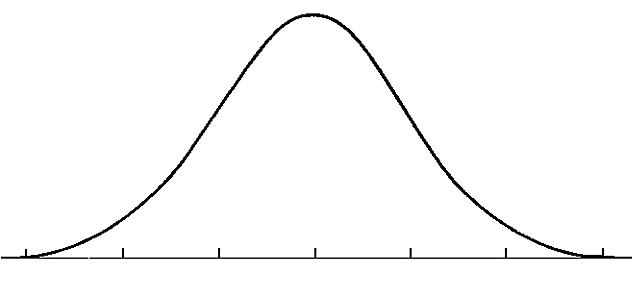 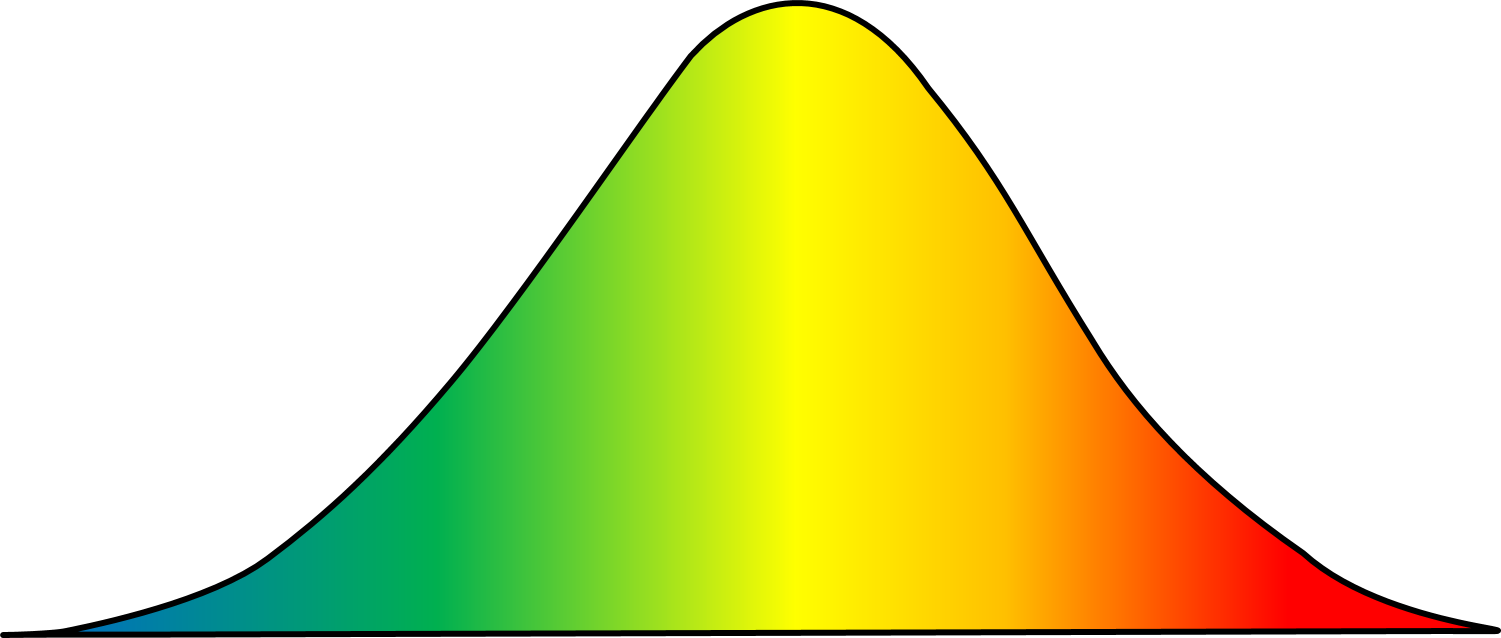 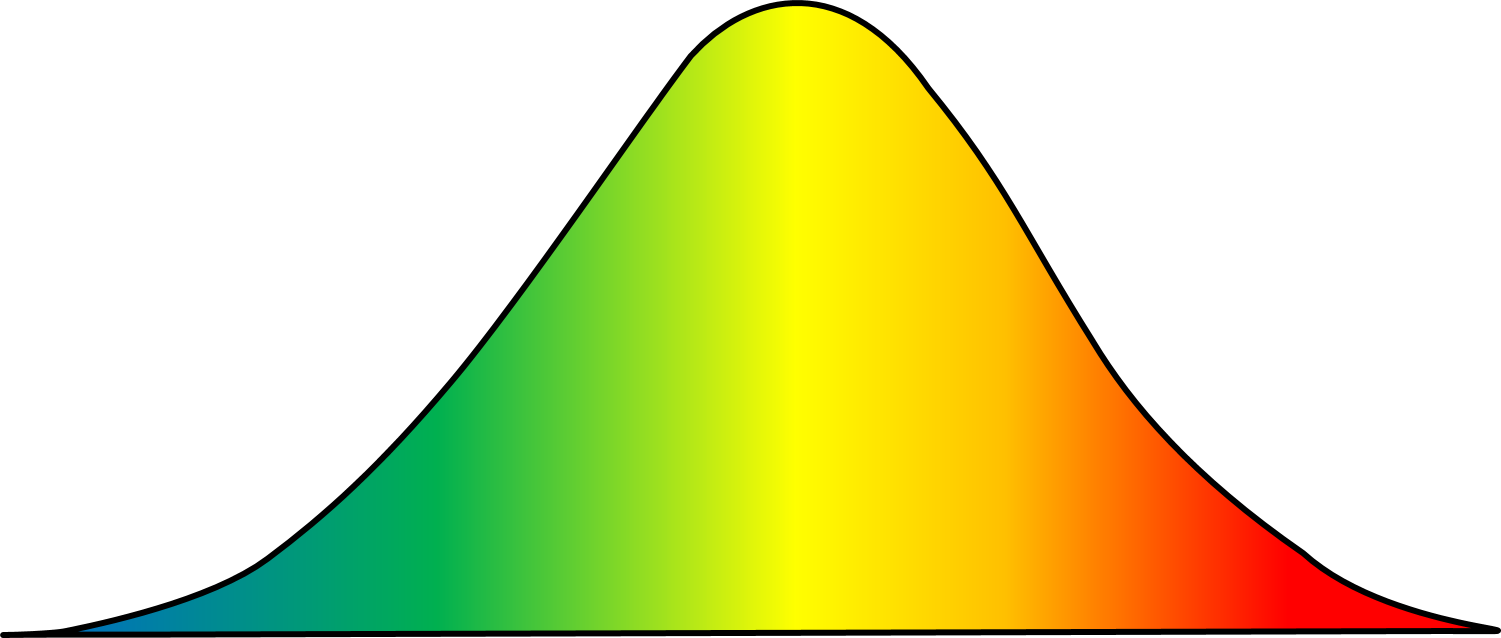 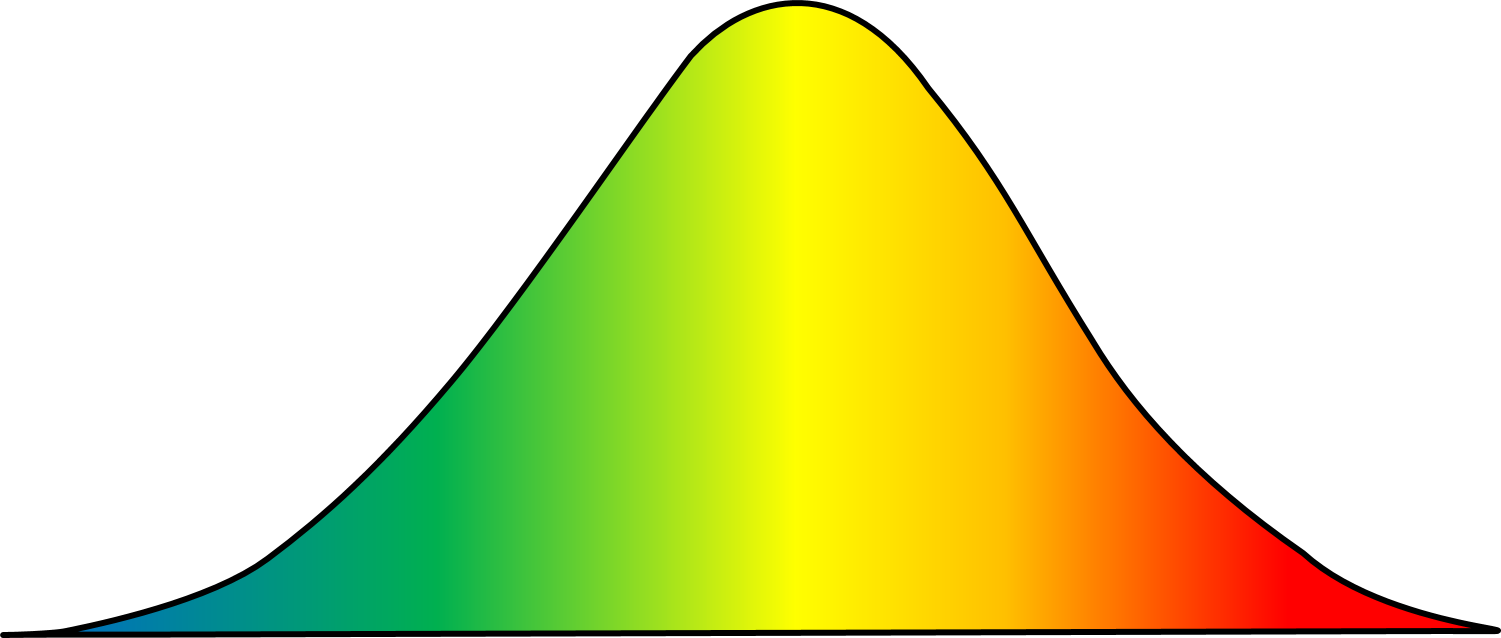 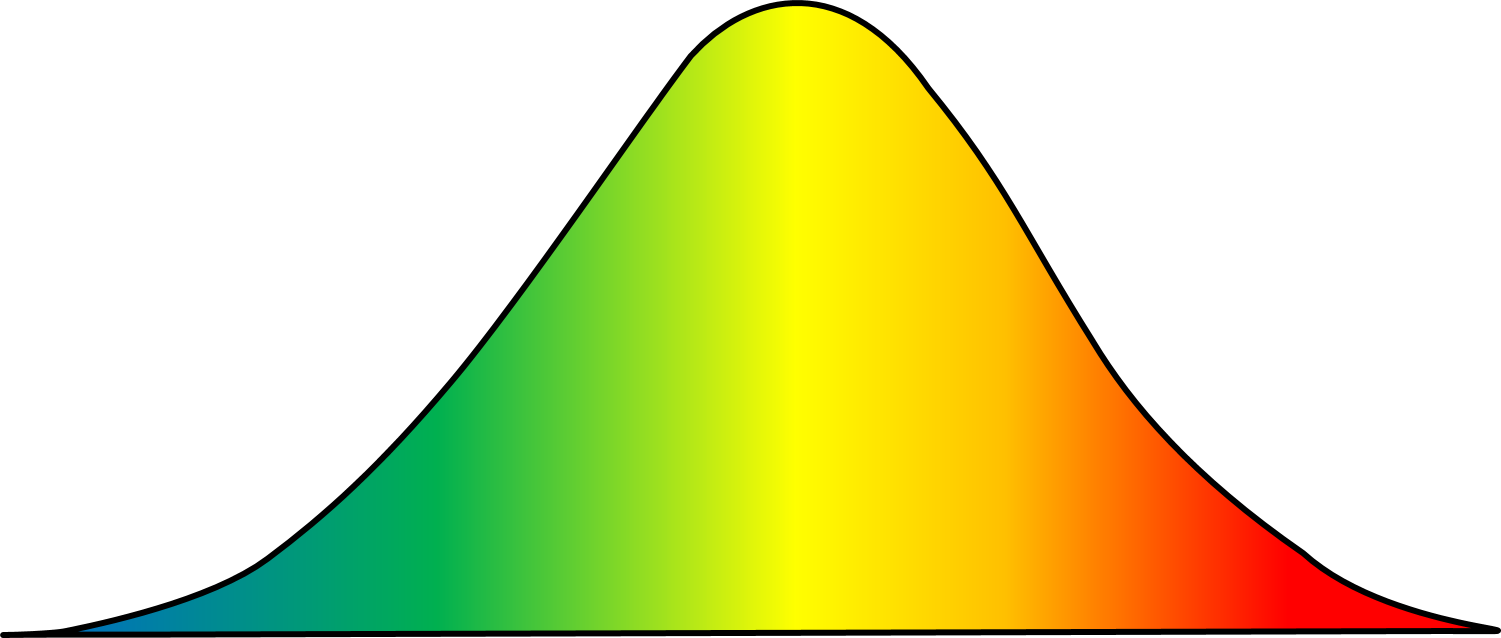 Mild/Moderate Stress:
Optimum
Moderate/High Stress:
Overload
Low/No Stress:
Rest and restore
Toxic Stress:
Breakdown
Positive		Tolerable			Toxic
Resiliency							Vulnerability
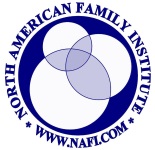 © NFI Vermont 2018
The Stress Continuum:
Person Exposed to Chronic Trauma (sensitized)
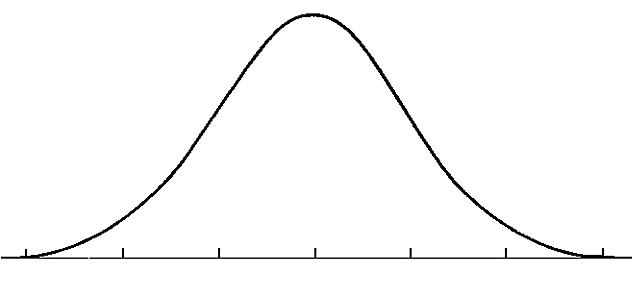 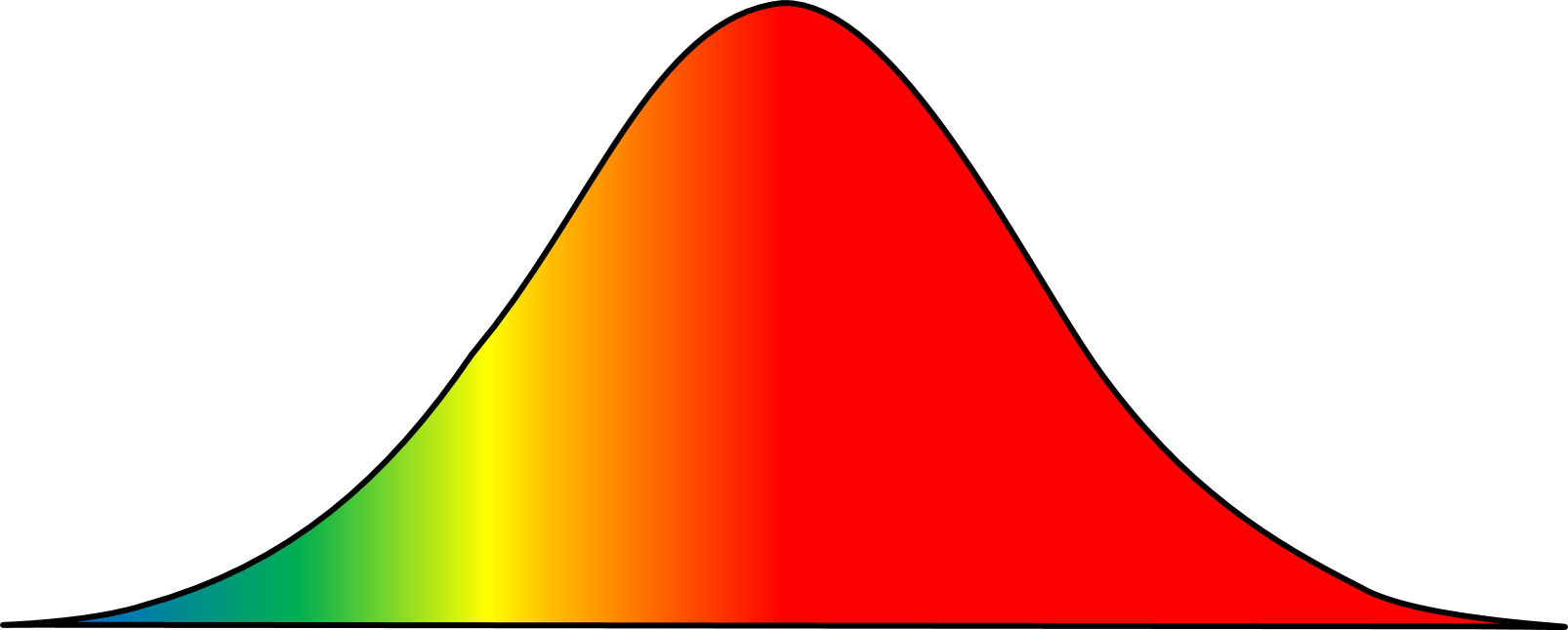 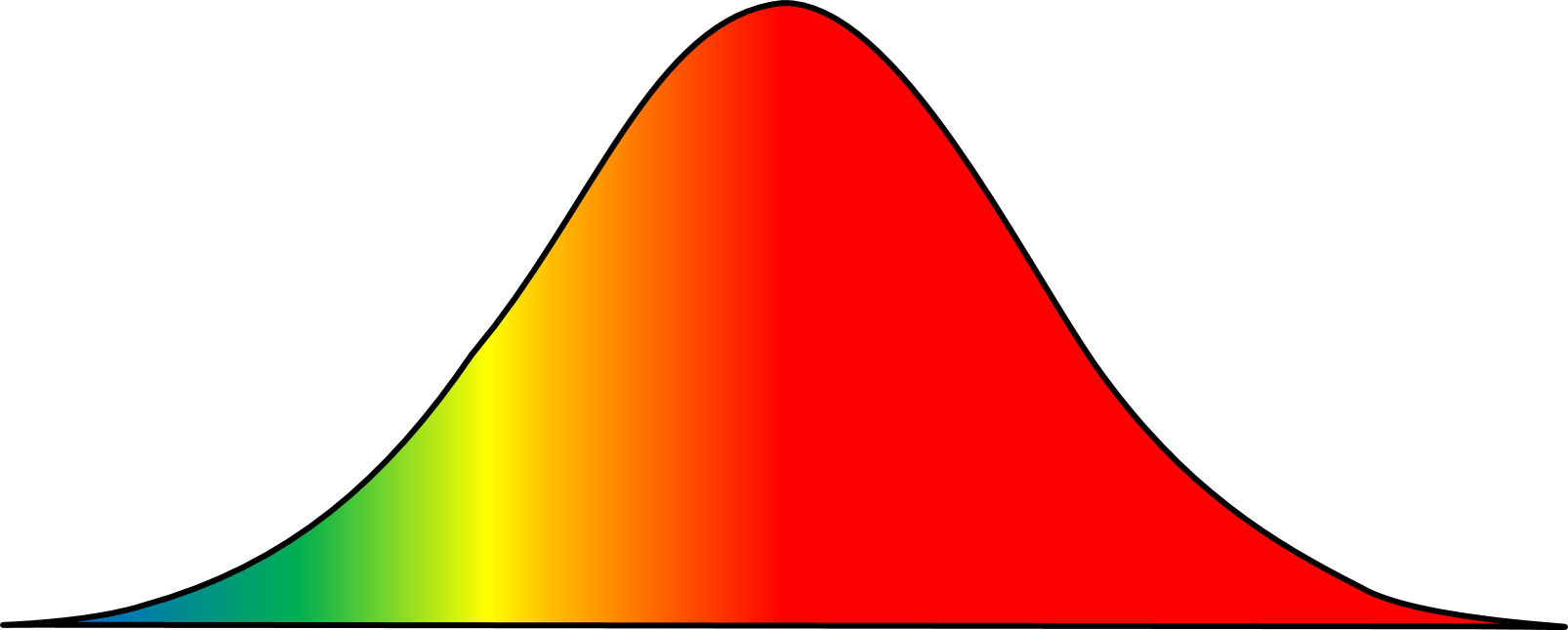 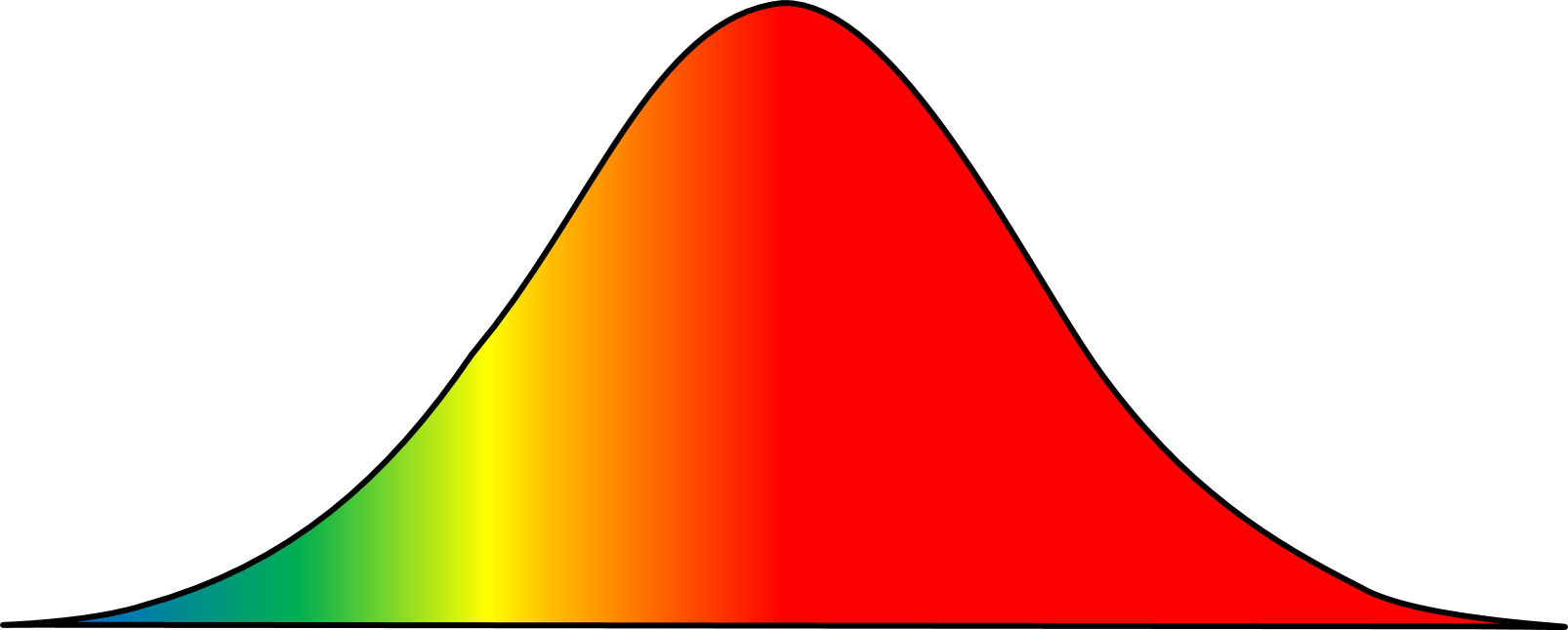 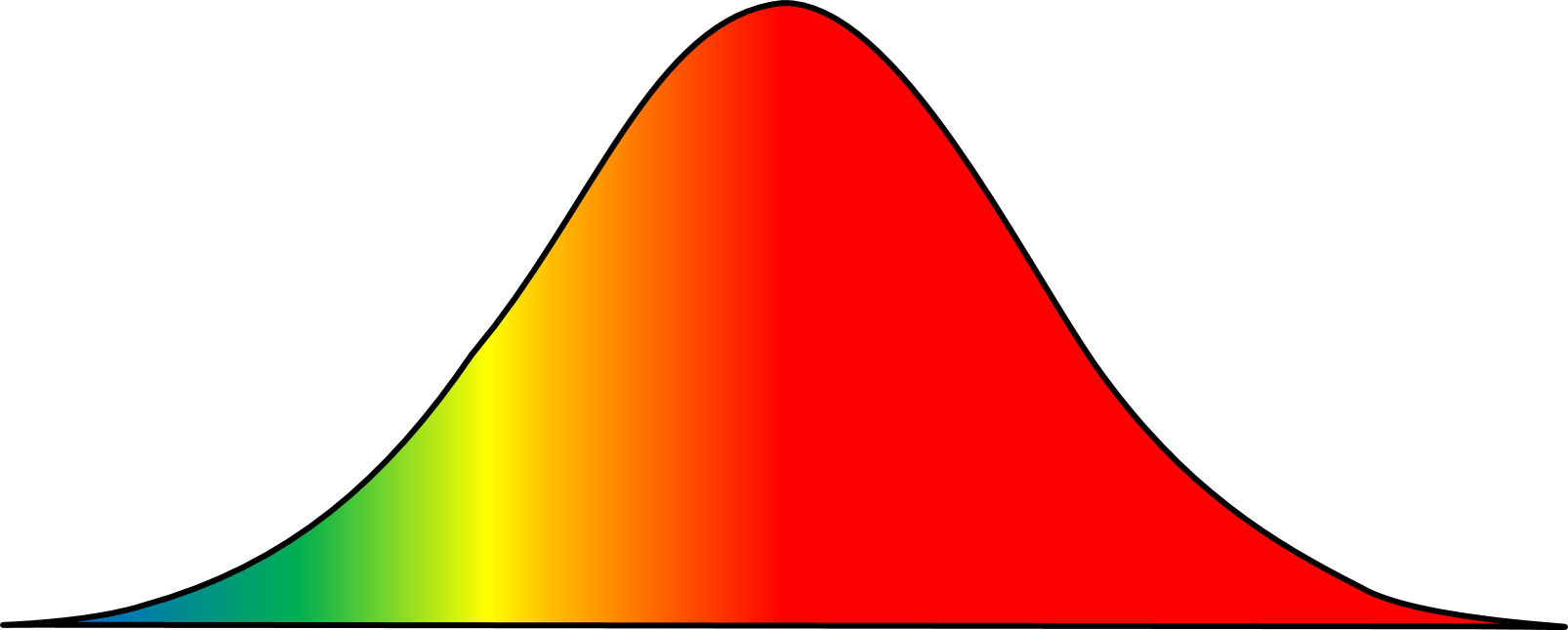 Mild/Moderate Stress:
Optimum
Moderate/High Stress:
Overload
Low/No Stress:
Rest and restore
Toxic Stress:
Breakdown
Positive		Tolerable		Toxic
Resiliency			Vulnerability
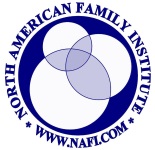 © NFI Vermont 2018
#4 Cognition & Learning: 
Developmental Injuries
Movement
Multi-sensory experiences
Targeted training in Executive Functioning
Structure and routine
Build on Competencies
Rigid/concrete thinking
Poor cause and affect thinking/consequential thinking
Language Delays, Language Use
Difficulty with Executive Functioning
Cognitive Distortions
Attention, Memory and Curiosity Deficits
Learning challenges
Intrusive memories
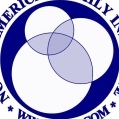 © NFI Vermont 2018
Competencies
Relational Connection
Self-Development and Identity
Executive Functioning
Delaying and Inhibiting Responses
Cognitive Flexibility
Working  Memory

Margaret Blaustein and Christine Kinniburgh,  ARC Model
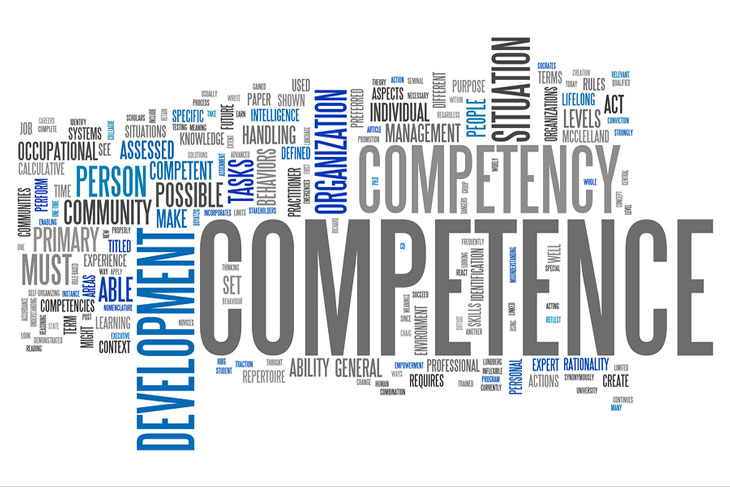 Move it!
Movement is important for learning and staying calm
NFI Vermont.  All rights reserved c 2017
#5 Behavioral Control:
Developmental Injuries
Understanding that symptoms are a means (attempt)  to self-regulate
Stress behavior versus misbehavior (psychoeducation goal)
Accountability Formula= Validation + Empathy + Co-regulation + (validate child as victim before approaching as a perpetrator of harm) 
Re-framing
Restorative Practices
Reduce stress as a priority
Impulse control, disinhibited, risk taking
Sleep and eating challenges
Managing fluctuating arousal
Trauma reenactment, repetition,  avoidance
Opposition, resistance 
 Self-destructive, self-sabotaging
“Comfort” with chaos
Compliance, collapse, helplessness, defeat
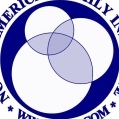 © NFI Vermont 2018
What Neural Pathways Does Traditional Discipline Create
Needs based vs. Compliance Based

Rule violation vs. Repair
suppress unwanted behavior, require obedience, and control another being. 
does not teach new behaviors; discipline might teach or reinforce fear while suppressing behavior
negative outcomes; “…above and beyond individual, family, and community risk factors, exclusionary school discipline makes a significant contribution in and of itself to a range of negative developmental outcomes.” (Skiba et al., 2014. p. 556).
Reducing Stress Behavior: Re-Framing
Threats – I am unsafe, I need to protect myself because nobody else ever has.
Avoidance/passive – I am not competent, I am not worthy
Demanding – only I can meet my needs because nobody else has.
Attention seeking – I am insecure and uncertain.
Defiance = fear, Can’t vs. won’t
What you see on the outside…
…What is going on the inside
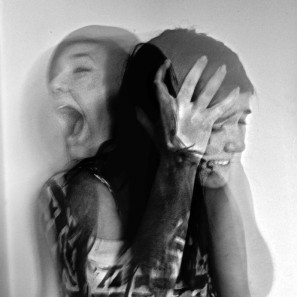 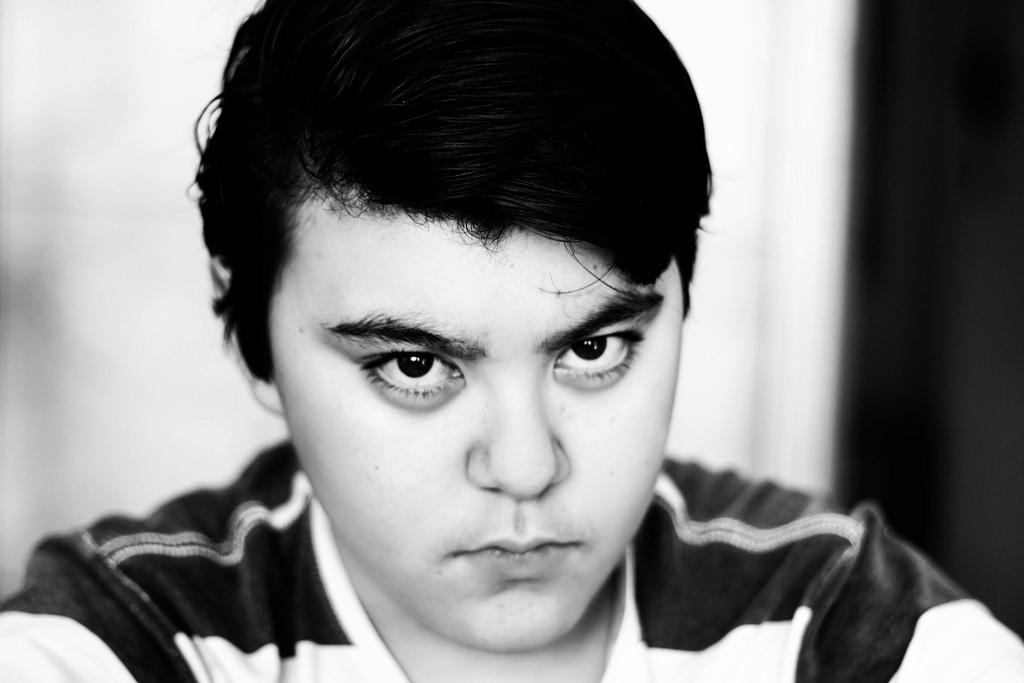 https://docs.google.com/document/d/1f0P30637JgaWNikfWRgc2Dp9rhAnTEAj90FHchdbaws/edit
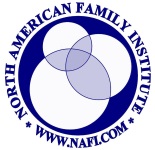 © NFI Vermont 2018
But what about the consequences?
Context of caring relationships
Focus on repair vs. rule violation
Accountability and mastery
Membership vs. exclusion
And – what about yourselves
Take what you need…
Take What You Need: Take a Sip of Comfort
A cup of creation
Make something. Build. Move. Improve. Create.
A cup of patience
Wait it out. Wait for the right time. Hold feelings steady
A cup of hope
Look toward the future. Expect better times. Make plans.
A cup of kindness
Be compassionate and forgiving to yourself. Comfort others.
A cup of laughter
Laugh at how little we know. Laugh at absurdity. Laugh when you can.
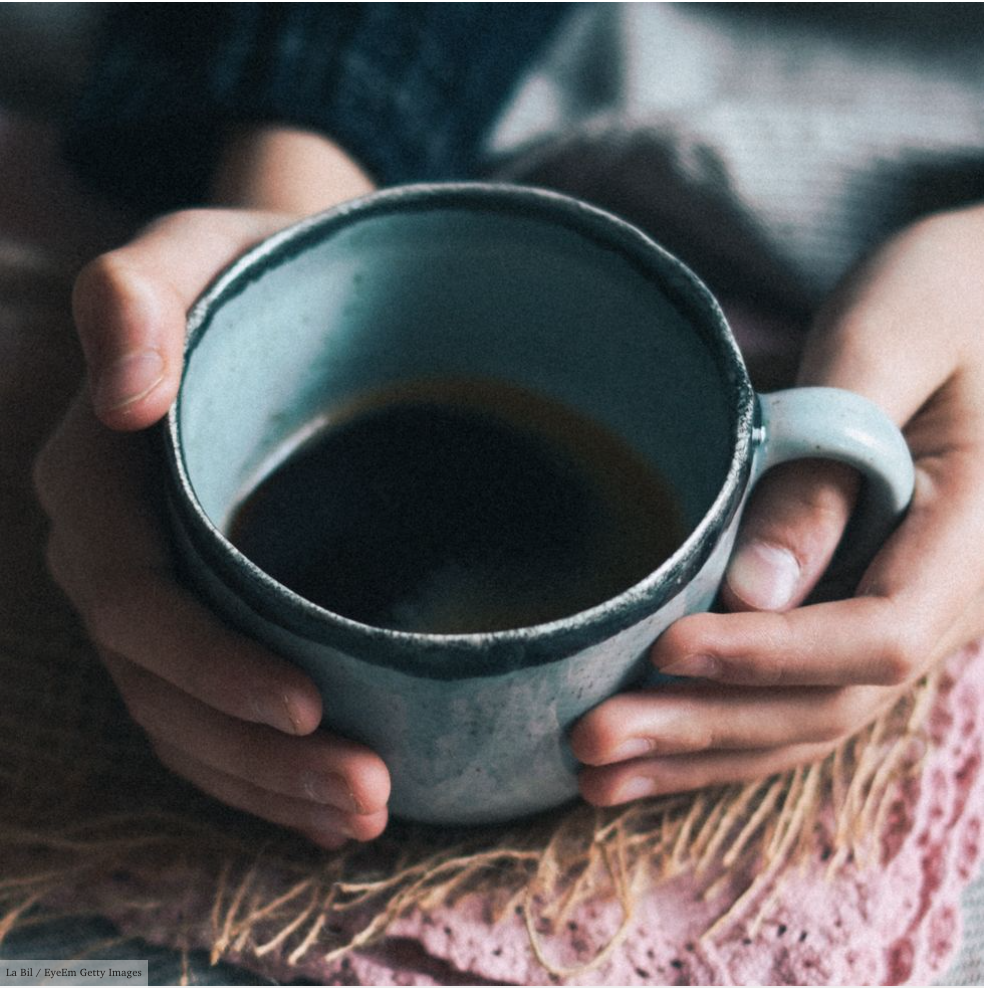 Diane Roston, A Psychiatrist’s Mid-Winter Musings
Questions?
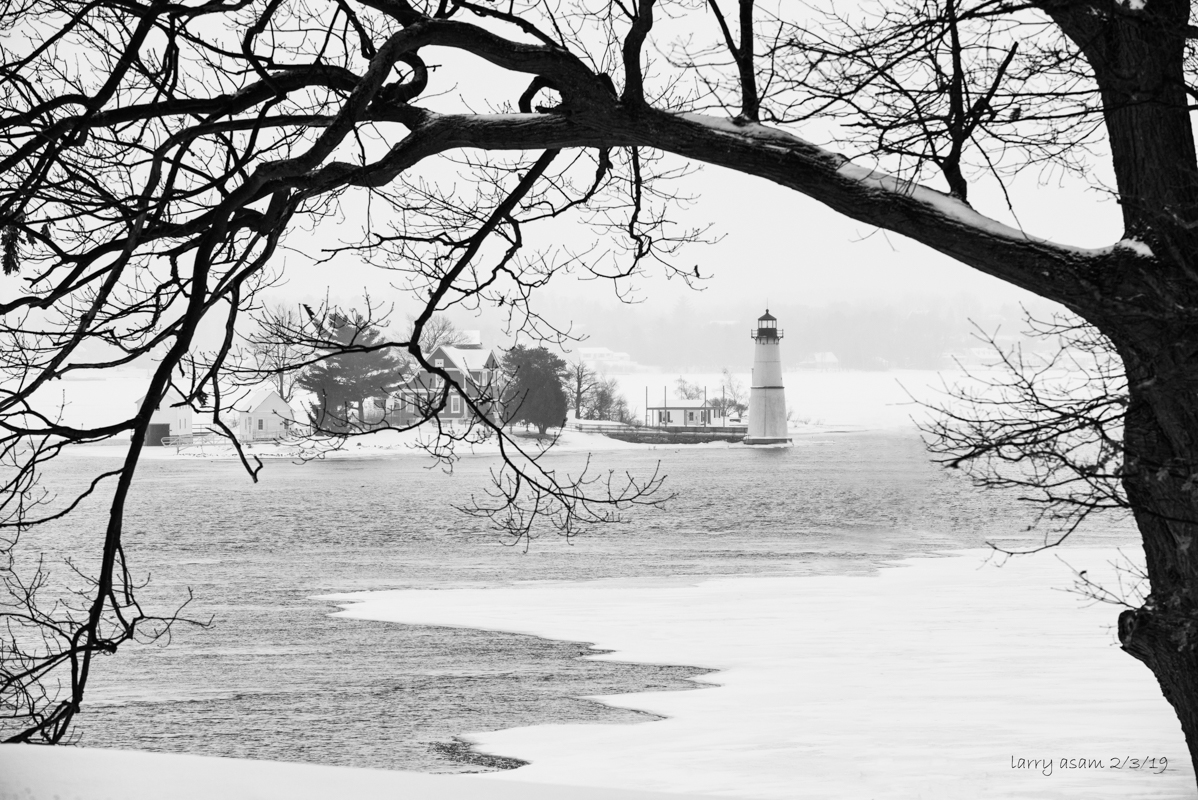